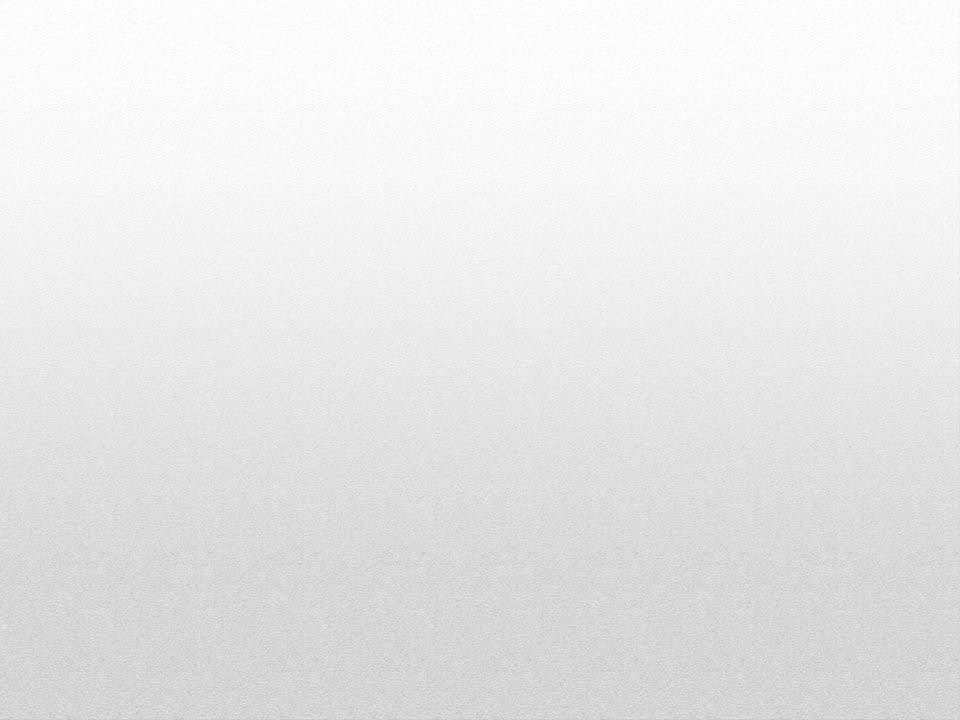 AUTOPSY-II
Dr. Filza 
Dr Shahrukh
Forensic Medicine &Toxicology
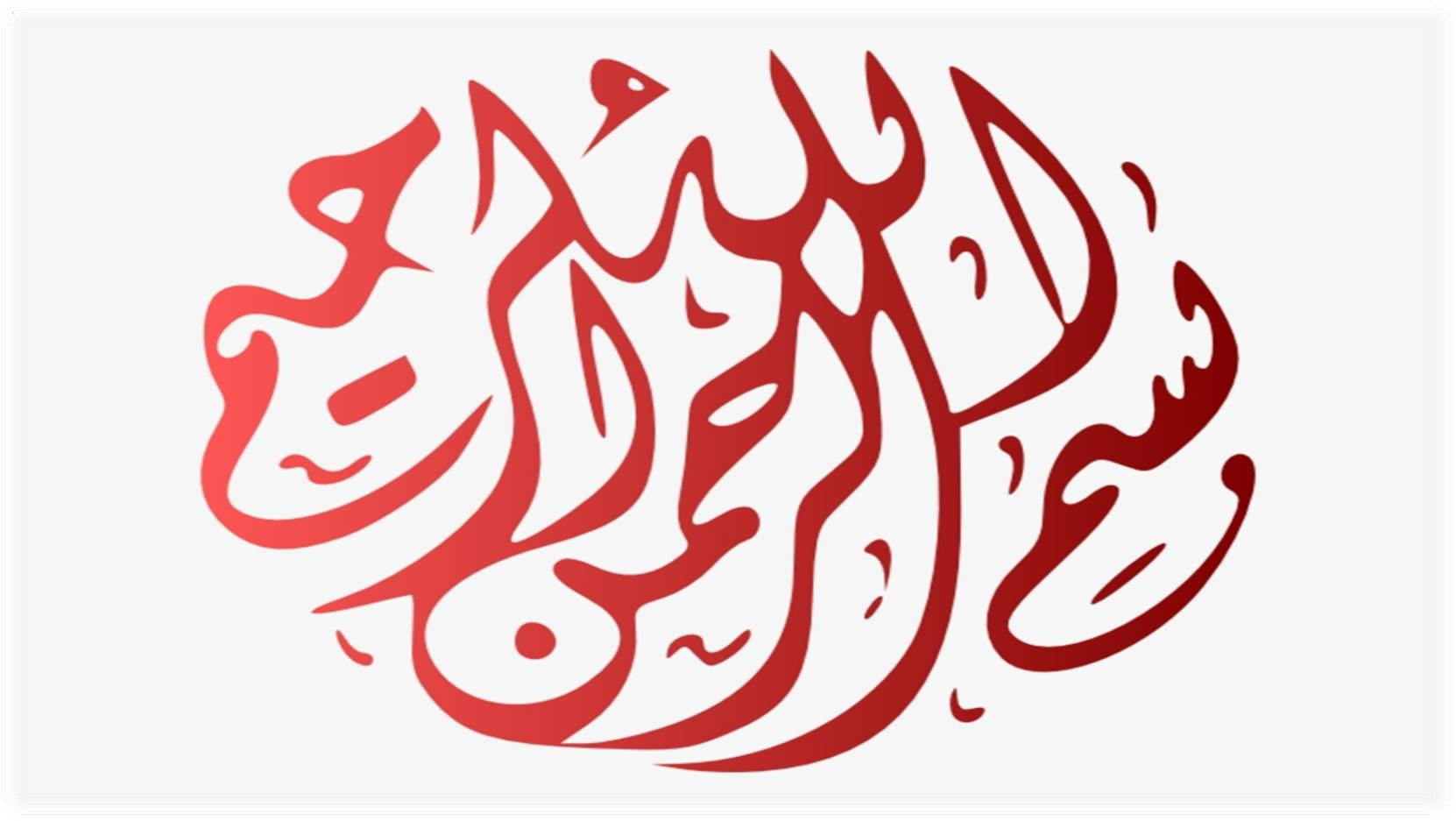 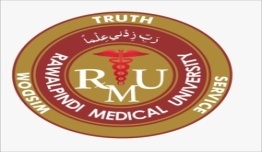 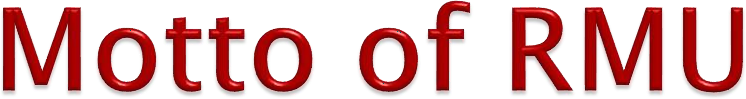 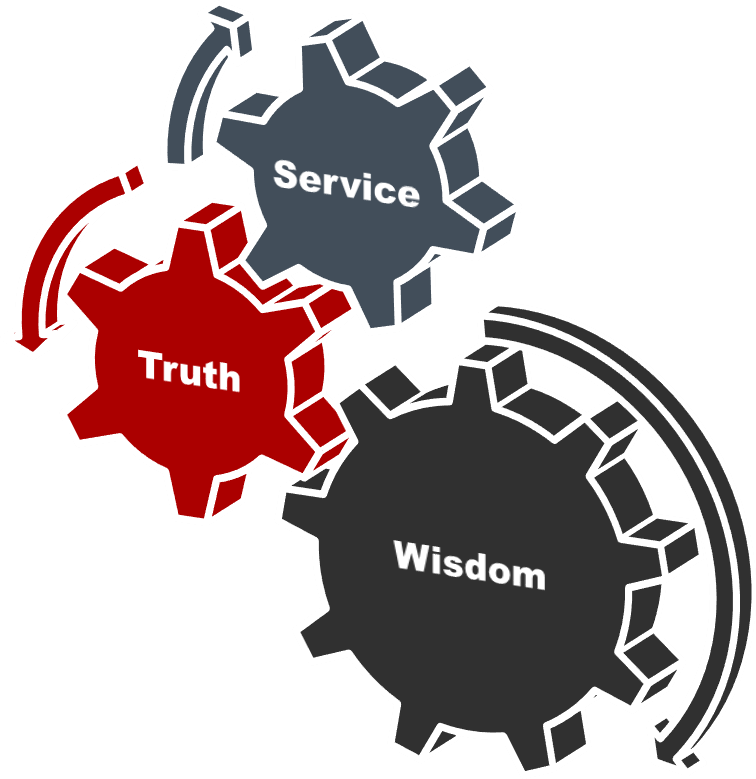 2/25/2025
3
To impart evidence based research oriented medical education
To provide best possible patient care
To inculcate the values of mutual respect and
ethical practice of medicine
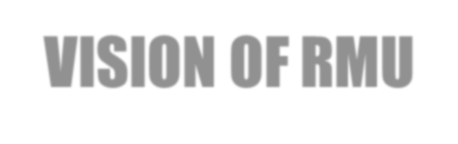 VISION OF RMU
 THE DREAM/ TOMORROW
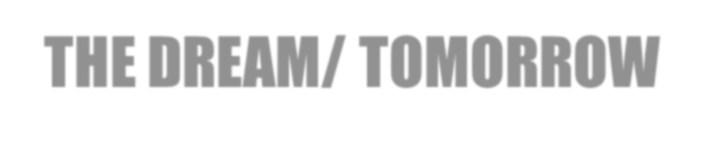 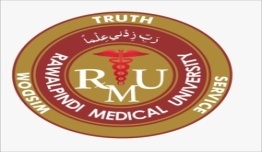 SEQUENCE OF LGIS
Learning Objectives 
Core concept 70 %
Horizontal integration related to Pathology and Pharmacology 15 %
Relevant clinical concepts and medico legal application of core knowledge / Vertical integration 10%
Research article relevant to the topic 3%
Ethics and family medicine 2%
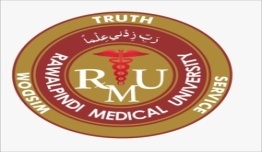 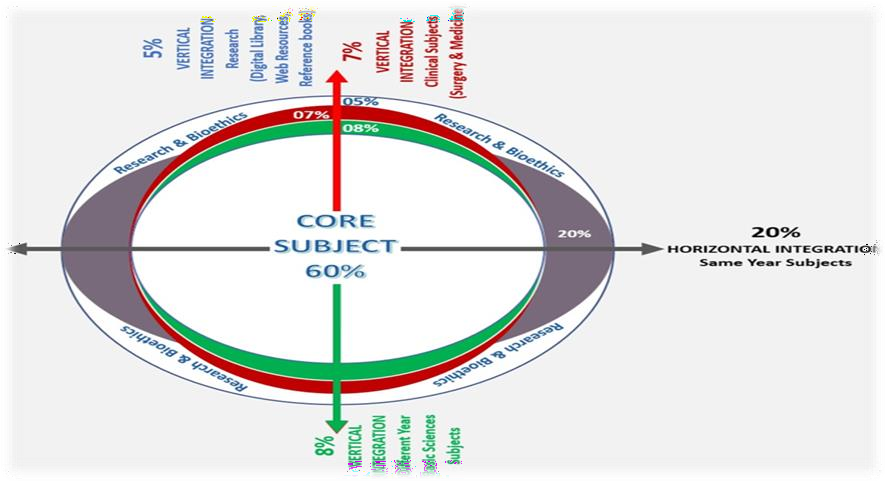 Prof Umar’s LGIS model
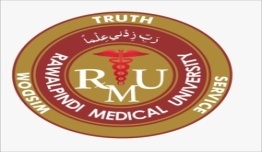 Core Subject
Spiral Integration
Horizontal Integration
Vertical integration
EOLA(End of lecture assessment)
Digital Library References
Research, Bioethics, Artificial Intelligence
Sequence of lecture
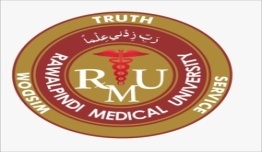 Define Negative Autopsy & Enlist its causes.
Describe the procedure of exhumation and its Forensic Importance.
Briefly explain examination of mutilated and decomposed bodies
Define Postmortem artifacts and its type w.r.t their medico-legal importance.
Risks and Hazards of autopsy.
Relevant Laws
Learning objectives:
Core Concept
Negative Autopsy:
In about 2–5% of all postmortem examination cases, the cause of death remains unknown, even after all laboratory examinations including biochemical, microbiological, virological, microscopic and toxicological examination.
Negative	Autopsy
Core Concept
Negative Autopsy:
Inadequate history.eg epilepsy,	vagal inhibition
Inadequate external examination and internal examination.
Insufficient laboratory examinations.
Lack of toxicological analysis.
Lack of training of the doctor.
Corruption
Causes Of Negative Autopsy
Core Concept
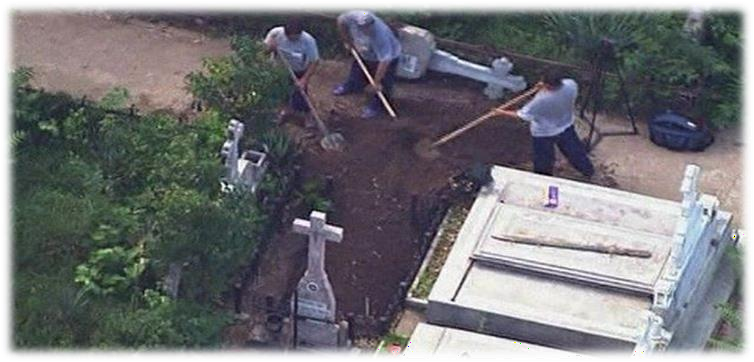 EXHUMATION
Core Concept
DEFINITION:
“Lawfull disinternment	or digging out of a buried	body from the grave for postmortem examination	or re-examination” Three parties required:
Judicial party---------	Magistrate
	Police------------------ arrangement for exhumation
Medical board------ 3 Doctors
EXHUMATION
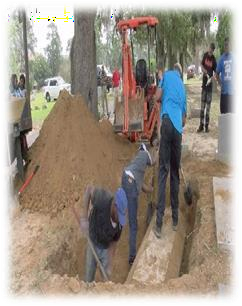 Core Concept
1.	Medical board proceeds to the burial place with area magistrate.Exumation is conducted in early hours of morning , police will cordon the area , with shamiana and qanat.
2	Magistrate gets	the:
Grave identified
Dead body exhumed
Dead body identified
Hands over the body to medical board in writing.
Medical board conduct Post mortem examination by the side of the	grave, shielded from the on lookers.
Samples must be taken including soil samples from above, below, sides of coffin and a control sample of earth is taken.
After completion of Postmortem examination, dead body is handed back to the Magistrate in writing.
Magistrate is responsible for Re-burial of the dead body
PROCEDURE OF EXHUMATION
Core Concept
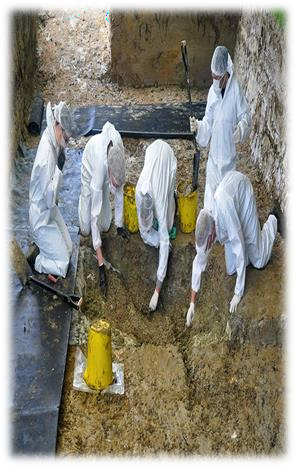 Should be performed during daylight

Ventilation should be adequate

Person should stand against wind side

Face mask preferably impregnated in KMnO4

Gloves should be intact

Disinfectant is sprinkled on sides of the body, not on the body.
PRECAUTIONS OF EXHUMATION
Core Concept
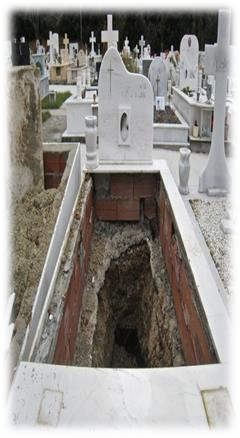 Time lapse between death and exhumation.
Soft tissue findings may be obscured.
Environmental condition of soil, water level
and rains.
Post-Mortem Artifacts
Decomposition causes loss of all cell details -- 	Histopathological limitation
Toxicological analysis------- disappear soon
after death e.g vegetable poisons, volatile
poisons, synthetic poisons.
Inexperienced and untrained staff.
L IMITATIONS OF EXHUMATION
Core Concept
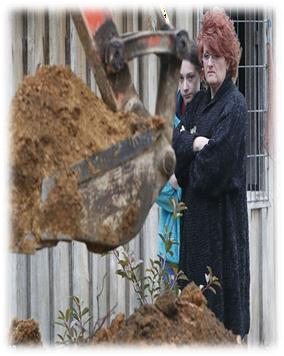 When suspicion of foul play has been 	raised after burial.
When identity of the dead body is to be
established.
When cause of death is disputed and
further medical evidence is required.
For permanent burial(ammanat)
MEDICOLEGAL	ASPECTS OF EXHUMATION
Core Concept
We can perform autopsy on:
Decomposed bodies
Mutilated bodies
Fragmentary remains
Bones
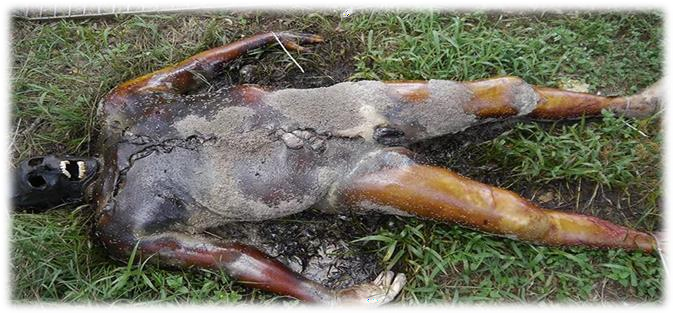 Examination of mutilated and decomposed bodies
Core Concept
Decomposed body:
Shows	putrefactive changes
depending upon the time elapsed
since death
Mutilated body:
Is disfigured,deprived	of a limb or part of the body. Soft tissues,
muscles, skin still attached to the
bones.
Fragmentary remains: Only fragments of the body e.g head, trunk or limb.
Examination of mutilated and
decomposed bodies
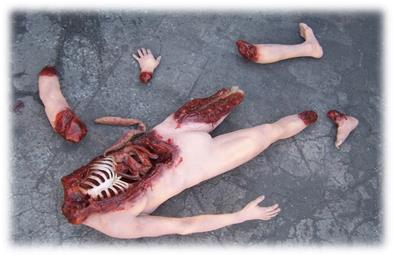 Core Concept
The following information is specially looked for while doing autopsy on the Decomposed
bodies , Mutilated bodies , Fragmentary remains and Bones.

Source of Specimen
( human or animal)……Precipitin Test
If human, do the part belongs to
same individual……….DNA Profiling
Age
Sex
Stature
Race
Identity
Special features
Cause of death
Time since death
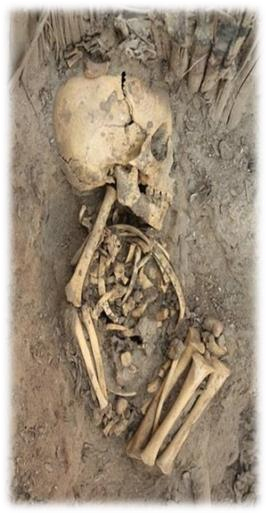 Core Concept
Artifact: An artifact is an artificial product or feature which appears by processing or handling.
Post mortem Artifact: An artifact that is added to the dead body during post mortem period is known as post mortem artifact
Post mortem artifacts lacks vital reactions of the living tissues
POSTMORTEM ARTIFACTS
Core Concept
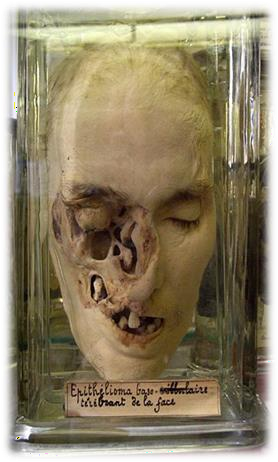 Causes of Post mortem Artifacts
Physical handling
Interference by the scavengers, insects
and animals
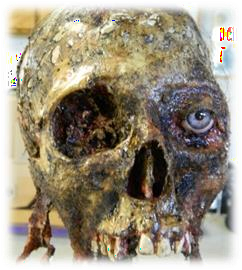 POSTMORTEM ARTIFACTS
Core Concept
CLASSIFICATION
Core Concept
CLASSIFICATION
Core Concept
CLASSIFICATION
Core Concept
1.Mechanical Hazards ; Injuries to limbs,hands,back,eyes.
2.Biological Hazards ;	Bacterial, Viral, Fungal infections
Chemical Hazards ;	Antiseptics, Preservatives

Electrical Hazards ;	Electric burns ……faulty appliances

Radiation Hazards ;	Electromagnetic radiation
AUTOPSY HAZARDS/RISKS
Core Concept
Between the doctor and dead body.
The body and its surroundings tell nothing but truth.
What dialogues?
Who are you?
Identity
How you died?
Cause of death
When you died which system failed first?
Mode of death
Your death was suicidal, accidental or homicidal? 	Manner of death
When you died?
Time since death
What was position of body?
Lividity
 AUTOPSY IS A DIALOGUE
Core Concept
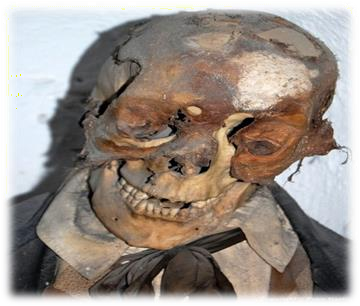 Criminal procedure code
1.	Cr. PC Section 174
2.	Cr. PC Section 176


LAWS RELATED TO MEDICAL EXAMINATIONS
Core Concept
i) Cr.PC Section 174
The officer in-charge of a police station or some other police officer specially empowered by the provincial Government in that behalf, on receiving information that a person:
Has committed suicide, or
Has  been  killed  by  another,  or  by  animal,  or  by machinery, or by an accident or
c.	Has
died	under	circumstances	raising	a	reasonable
suspicion---some of the person has committed an offence.
LAWS RELATED TO MEDICAL EXAMINATIONS
Core Concept
ii) Cr.PC Section 176
Inquiry by Magistrate into cause of death
When	any	person	dies	while	in	the	custody	of
police,	the
nearest Magistrate empowered to hold inquests shall, and in any other  case  mentioned  in  section 174,  clauses (a),  (b)  (c)  of subsection (1)  any  Magistrate  so  empowered  may  hold  any inquiry into the cause to death either instead of, or in addition to, the investigation held by the police officer, and if he does so, he shall have all the powers in conducting it which he would.
LAWS RELATED TO MEDICAL
 EXAMINATIONS
Core Concept
have in holding an inquiry shall record the evidence taken by him in connection therewith in any of the manners hereinafter prescribed according to the circumstances of the case
Power to disinter corpses:
Whenever such Magistrate considers it expedient to make an examination of the dead body of any person who has been already interred, in order to discover the cause of his death , the Magistrate may, cause the body to be disinterred and examined.
LAWS RELATED TO MEDICAL EXAMINATIONS
Research
This study reveals the correspondence rate between the clinical and 	the postmortem diagnosis, as well as between macroscopic and 	histopathological diagnosis.
https://pubmed.ncbi.nlm.nih.gov/22250143/
The importance of post-mortem investigations for the documentation 	of cause of death will be discussed in this Special Issue, including the 	expanding roles of molecular autopsy
https://www.mdpi.com/journal/diagnostics/special_issues/Autopsy

This article summarises current and future areas of paediatric autopsy 	research, including postmortem imaging, molecular biology and 	discovery-based laboratory approaches
 https://ep.bmj.com/content/101/1/54
 Research
Ethics
Recommendations For Autopsy
Before conducting Autopsies in cases of sudden death in the young, a multidisciplinary team of medical examiners , clinical geneticists, genetic counselors, and cardiologists should be established who consult other specialized medical professionals, bioethicists, and lawyers when appropriate. Following Ethical Points must be considered before conducting the autopsies:
Confidentiality:
Confidentiality should be maintained but the public release of post-mortem report should generally be treated as an “unwarranted invasion of personal privacy” and exempted from disclosure under state and federal Freedom of Information Acts.
Analysis:
Validation of the finding by an independent method, multidisciplinary collaboration, and other useful methods.
Disclosure:
Positive results that are confirmed and determined to be causative or likely causative should be disclosed to the next-of-kin and first-degree biological relatives
Biomedical Ethics
Family Medicine
How to Approach a dead body
While approaching a dead body received at your set up following points should be kept in mind as a GP
Confirm all signs of death and inform all the relatives with empathy 
If any foul play is suspected, must inform the relevant authorities .
In case of an unknown or unidentified body . It is important to notify police and body should be handed over to them after proper documentation 
Family Medicine
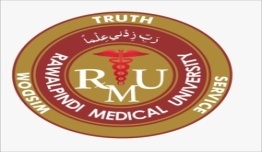 How To Access Digital Library
1. Go to the website of HEC National Digital Library.
2. On Home Page, click on the INSTITUTES.
3. A page will appear showing the universities from Public and Private Sector and other Institutes which have access to HEC National Digital Library HNDL.
4. Select your desired Institute.
5. A page will appear showing the resources of the institution
6. Journals and Researches will appear
7. You can find a Journal by clicking on JOURNALS AND DATABASE and enter a keyword to search for your desired journal.
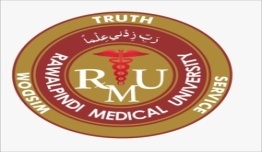 Learning Resources
Principles & Practice of Forensic Medicine.				
   by Nasib R. Awan

Parikh’s Textbook of Medical Jurisprudence, 			
    Forensic Medicine & Toxicology.
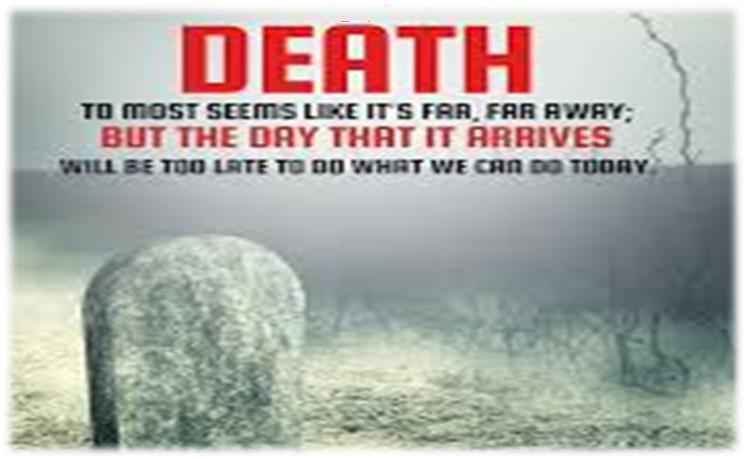 THANK YOU